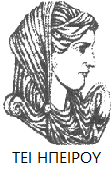 Ελληνική Δημοκρατία
Τεχνολογικό Εκπαιδευτικό Ίδρυμα Ηπείρου
Εφαρμογές Η/Υ στη Λογοπαθολογία
Ενότητα 2 : Ο H/Y στην κλινική λογοθεραπευτική πράξη ως κίνητρο για συζήτηση 
Ευγενία Τόκη
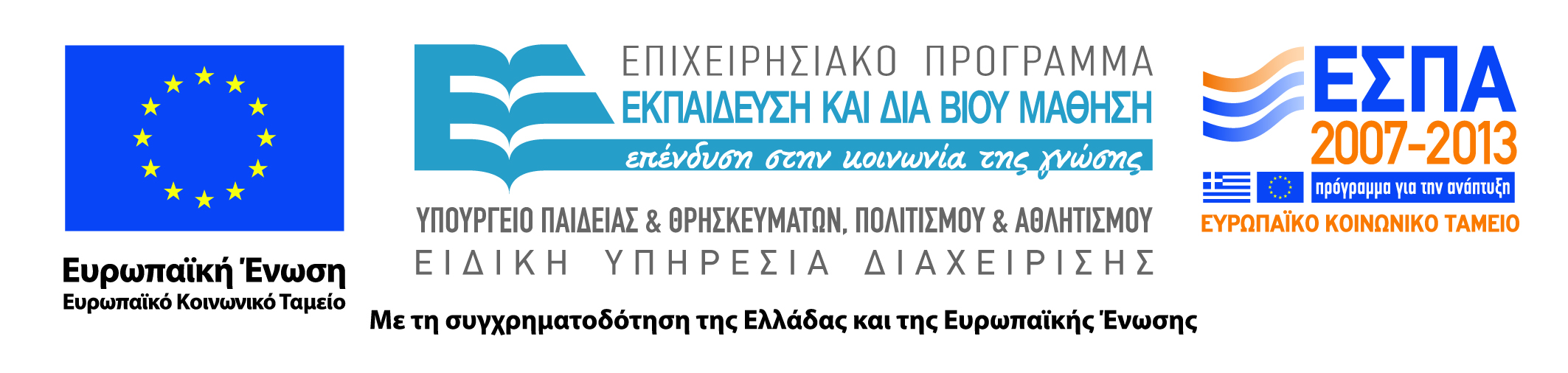 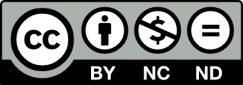 Ανοιχτά Ακαδημαϊκά Μαθήματα στο ΤΕΙ Ηπείρου
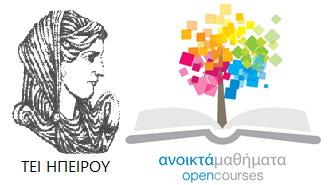 Τμήμα Λογοθεραπείας
Εφαρμογές Η/Υ στη Λογοπαθολογία
Ενότητα 2: Ο H/Y στην κλινική λογοθεραπευτική πράξη ως κίνητρο για συζήτηση 

Τόκη Ευγενία, Επίκουρη Καθηγήτρια ΤΕΙ Ηπείρου
Ιωάννινα, 2015
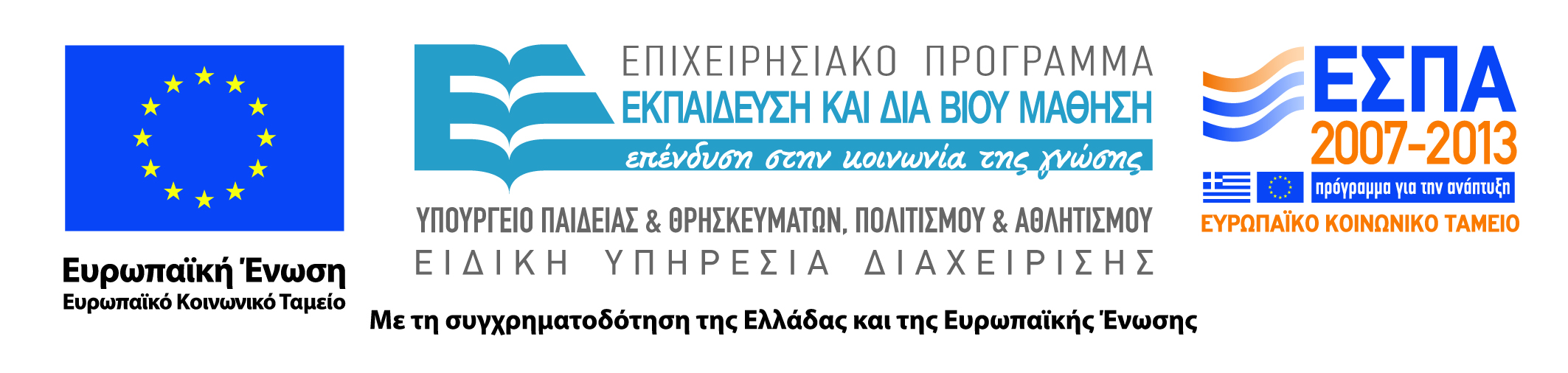 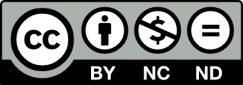 Άδειες Χρήσης
Το παρόν εκπαιδευτικό υλικό υπόκειται σε άδειες χρήσης Creative Commons. 
Για εκπαιδευτικό υλικό, όπως εικόνες, που υπόκειται σε άλλου τύπου άδειας χρήσης, η άδεια χρήσης αναφέρεται ρητώς.
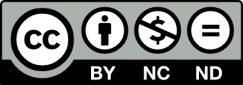 3
Χρηματοδότηση
Το έργο υλοποιείται στο πλαίσιο του Επιχειρησιακού Προγράμματος «Εκπαίδευση και Δια Βίου Μάθηση» και συγχρηματοδοτείται από την Ευρωπαϊκή Ένωση (Ευρωπαϊκό Κοινωνικό Ταμείο) και από εθνικούς πόρους.
Το έργο «Ανοικτά Ακαδημαϊκά Μαθήματα στο TEI Ηπείρου» έχει χρηματοδοτήσει μόνο τη αναδιαμόρφωση του εκπαιδευτικού υλικού.
Το παρόν εκπαιδευτικό υλικό έχει αναπτυχθεί στα πλαίσια του εκπαιδευτικού έργου του διδάσκοντα.
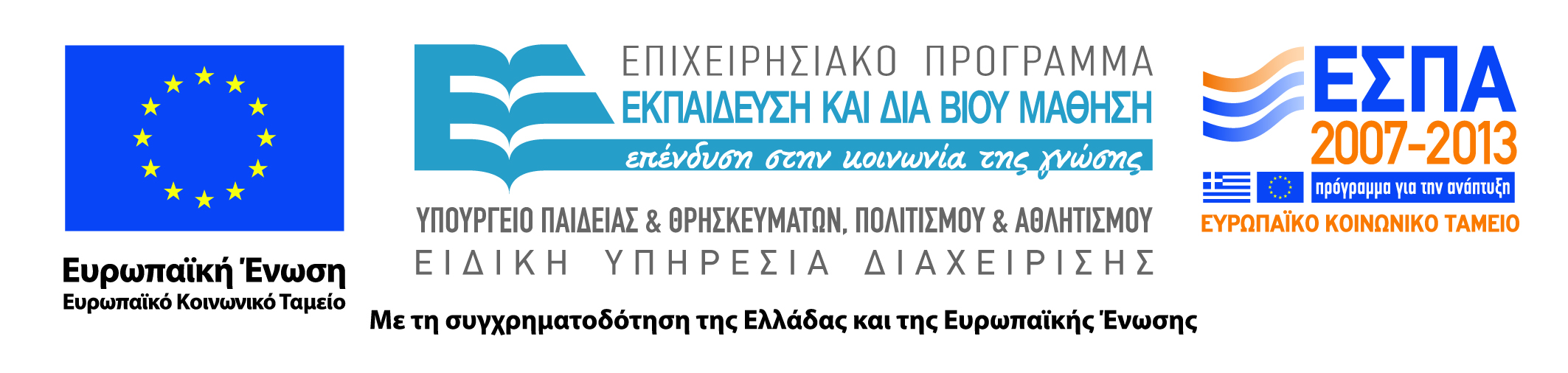 Σκοποί  ενότητας
Παρουσίαση του Η/Υ ως κίνητρο για συζήτηση
Εικόνες/βίντεο/παιχνίδια
ηλεκτρονικά βιβλία για παιδιά με αφήγηση
εφαρμογές σε έξυπνες συσκευές για μάθηση, ομιλία, γλώσσα
5
Περιεχόμενα ενότητας
Ανάπτυξη λεπτής κινητικότητας
Η/Υ - Γλωσσική ανάπτυξη
Οπτική διάκριση
Η/Υ - Ανάγνωση - Γραφή
6
Εισαγωγή
7
Ανάπτυξη λεπτής κινητικότητας
Περιλαμβάνει:
διαδραστικές και εκτυπώσιμες σελίδες ζωγραφικής (interactive and printable coloring pages), 
Δραστηριότητες εντοπισμού αντικειμένων  (tracing activities)
Δραστηριότητες 3D με λαβίδα (pincer grasp refinement tasks)
Δραστηριότητες/ ιδέες για έργα τέχνης (art project ideas) και πολλά άλλα
Online Σελίδες ζωγραφικής
http://www.ζωγραφίζω.com/ 
http://poki.gr/ χρωματισμού 
http://kids.bickids.com/el?gclid=COnF49b278gCFQoKwwodV4ED8g 
http://www.coloring4all.com/
http://www.nickjr.com/nick-jr-originals/games/nick-jr-coloring-book/ 
http://www.online-coloring.com/ 
http://www.thekidzpage.com/colouring_menus/virtualcrayons/choosecoloringpage1.htm 
http://www.coloringcrew.com/ 
http://coloringpagesapp.com/
9
Εντοπισμός αντικειμένων
https://neuron.illinois.edu/games/mirror-tracing-game-intro 
http://www.schoolsparks.com/kindergarten-worksheets/fine-motor 
http://www.education.com/games/preschool/ 
http://www.jacobslessons.com/coloringbook.htm 
http://www.jacobslessons.com/match1.htm
http://www.jacobslessons.com/matchcolor1.htm
10
π.χ.: Monster's Number Tracing FREE
http://www.famigo.com/app/dash-dittos-playground/
11
π.χ.: Monkey Preschool Lunchbox
http://www.icanteachmychild.com/the-10-best-iphoneipad-apps-for-preschoolers/
12
Άλλες δραστηριότητες λεπτής κινητικότητας
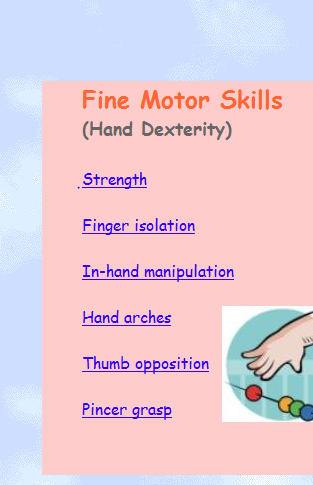 http://therapystreetforkids.com/Skills2.html 
http://www.education.com/activity/preschool/arts-and-crafts/ 
http://www.kinderart.com/sitemap.shtml
13
Σενάρια χρήσης του Η/Υ για κίνητρο για συζήτηση
14
Σενάριο: 1
Επίπεδο φωνήματος:
Φωνολογική διάκριση /ρ/-/λ/
Περιγραφή : Δίνονται 3 εικόνες, από τις οποίες η μία ξεκινά με το φώνημα/ ρ/, ενώ οι υπόλοιπες περιέχουν το /λ/.
Παράδειγμα διαλόγου:
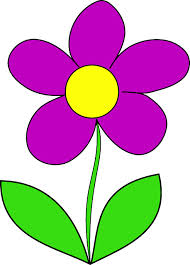 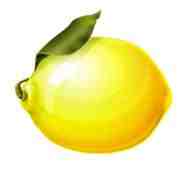 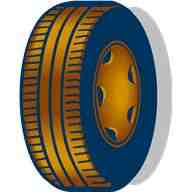 Λογοθεραπευτής: θέλω να μου πεις, ποια από τις εικόνες ξεκινά με τη φωνή /ρ/;
Πλοκή Σεναρίου 1
Αν επιλέξει το λουλούδι ή το λεμόνι δεν γίνεται τίποτα
Αν επιλέξει τη ρόδα που είναι η σωστή, η ρόδα μεγαλώνει. 
Ο λογοθεραπευτής στη συνέχεια χρησιμοποιεί τη τεχνική του βομβαρδισμού και της επιμήκυνσης στη συζήτηση, για να δημιουργήσει διάλογο με το παιδί.
Πλοκή Σεναρίου 1
Παράδειγμα διαλόγου: 
Παιδί:(το παιδί κάνει κλικ στην εικόνα λουλούδι ή λεμόνι) 
Λ/Θ: προσπάθησε ξανά.
 Παιδί: (επιλέγει τη ρόδα)
Λ/Θ: Μπράβο, πολύ καλά. Είναι μια μεγάλη ρόδα. Ρόδες  έχουν και τα αυτοκίνητα. Πόσες ρόδες έχουν;
Παιδί: Τέσσερις. (κ.ο.κ.)
Σενάριο: 2
_ακέτα
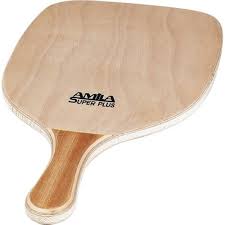 ρ
δ
λ
Παράδειγμα διαλόγου
Παιδί: (κάνει κλικ σε κάποιο λάθος φώνημα, το οποίο εξαφανίζεται από την οθόνη).
Λ/Θ: Προσπάθησε ξανά.
Παιδί: (επιλέγει το σωστό φώνημα /ρ/).
Λ/Θ: Περίφημα!! Κοίτα τη ρακέτα. Τι κάνουμε με τη ρακέτα;
Παιδί: Παίζουμε στη θάλασσα…(κ.ο.κ)
Σενάριο: 3
Περιγραφή: 
Με τη βοήθεια της εικόνας και τη λέξη κάτω από την εικόνα ζητάμε από το παιδί να επιλέξει το σωστό φώνημα (ανάμεσα από /ρ/, /λ/).
Λ/θ: Θέλω να κοιτάξεις την εικόνα και να βάλεις τη σωστή φωνή που ταιριάζει.
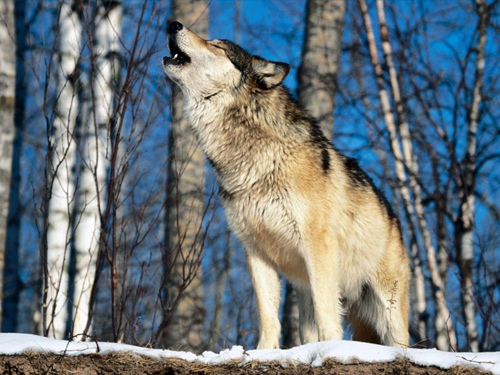 _ύκος
ρ
λ
_όδι
ρ
λ
_ινόκερος
ρ
λ
Παράδειγμα διαλόγου
Π: (κάνει κλικ σε λάθος φώνημα και το φώνημα εξαφανίζεται)
Λ/θ: Ξαναδοκίμασε.
Π: (επιλέγει το σωστό)
Λ/θ: Τα πήγες πολύ καλά. Είδες έναν λύκο, ένα ρόδι και ένα ρινόκερο. Ποιό από τα τρία είναι φρούτο; 
Π: Το ρόδι (κ.ο.κ.)
Αντιστοίχισης εικόνας-νοήματος
Περιγραφή: Επιλογή σωστής περιγραφής εικόνας. (έλεγχος οπτικής διάκρισης και κατανόηση φράσης)
Λ/Θ: Δες τις επόμενες εικόνες και κάνε κλικ στη σωστή πρόταση.
Αντιστοίχισης εικόνας-νοήματος
Τα παιδιά τρώνε παγωτό.
Τα παιδιά είναι τέσσερα.
Τα παιδιά παίζουν κρυφτό.
Παράδειγμα διαλόγου
Ο Λ/θ επιβραβεύει το παιδί και συνεχίζει κάνοντας συζήτηση με το παιδί.
  Παράδειγμα ερωτήσεων:
Λ/θ: Μπράβο. Το κορίτσι που είναι αριστερά στην εικόνα τι παίζει; 
Το κορίτσι που είναι δεξιά στην εικόνα τι παίζει;
Αντιστοίχισης εικόνας-νοήματος
Το τραπεζομάντιλο έχει άσπρο και κόκκινο χρώμα.
Το κορίτσι τρώει ροδάκινο.
Πάνω στο τραπεζομάντιλο υπάρχει ένα πιάτο.
Παράδειγμα ερωτήσεων
Λ/θ: Σωστά. Τώρα θέλω να μου πεις τι τρώει το κορίτσι και τι τρώει το αγόρι.
Λ/θ: Τι υπάρχει πάνω στο τραπεζομάντιλο;
Αντιστοίχισης εικόνας-νοήματος
1. Η πάπια κυνηγάει το κορίτσι.
2. Το κορίτσι κυνηγάει την πάπια.
3. Η πάπια κρατάει την ομπρέλα.
Παράδειγμα ερωτήσεων
Λ/θ: Ωραία. Τί χρώμα είναι η ομπρέλα;
Λ/θ: Τι κάνει η πάπια;
Ερωτήσεις κατανόησης βασισμένες σε εικόνα
Λ/θ: Κοίταξε την εικόνα και απάντησε στις επόμενες ερωτήσεις.
Εικόνα
Παράδειγμα ερωτήσεων
Λ/θ: Θέλω να μου πεις τι κάνει το κορίτσι που βρίσκεται πάνω δεξιά στην εικόνα.
Λ/θ: Πόσα παιδιά παίζουν μουσική;
Λ/θ: Ποιο μάθημα σου αρέσει περισσότερο;
Λ/θ: Τι σου αρέσει να κάνεις όταν γυρίζεις από το σχολείο;
Οπτική διάκριση
Ποιό είναι διαφορετικό;
http://www.shelfwork.com/category/seasonal-shelf-activities/
36
Ψηφιακό παραμύθι - Το μαγικό φίλτρο
http://www2.media.uoa.gr/epinoisi/
37
Κάνε το δικό σου ψηφιακό παραμύθι
Story Kit app: https://itunes.apple.com/us/app/storykit/id329374595?mt=8 
Δημιουργήστε τη δική σας ιστορία
Γράψτε το κείμενο
Προσθέστε εικόνες
Ηχογραφήστε
Αποθηκεύστε και δημοσιεύστε 
Προσθέστε ερωτήσεις και απαντήσεις (Question Builder app)
38
http://www.jele.gr/
39
Βιβλιογραφία
Huang, D. Z. (1998). Speech Therapy User’s Manual. Tiger, USA.
http://www.ζωγραφίζω.com/ 
http://poki.gr/χρωματισμού    
http://kids.bickids.com/el?gclid=COnF49b278gCFQoKwwodV4ED8g  
http://www.coloring4all.com/ 
http://www.nickjr.com/nick-jr-originals/games/nick-jr-coloring-book/   
http://www.online-coloring.com/  
http://www.thekidzpage.com/colouring_menus/virtualcrayons/choosecoloringpage1.htm  
http://www.coloringcrew.com/  
http://coloringpagesapp.com/  
http://www.famigo.com/app/dash-dittos-playground/ 
http://therapystreetforkids.com/Skills2.html 
http://www.education.com/activity/preschool/arts-and-crafts/  
http://www.kinderart.com/sitemap.shtml  
https://neuron.illinois.edu/games/mirror-tracing-game-intro 
http://www.schoolsparks.com/kindergarten-worksheets/fine-motor 
http://www.education.com/games/preschool/ 
http://www.jacobslessons.com/coloringbook.htm 
http://www.jacobslessons.com/match1.htm
http://www.jacobslessons.com/matchcolor1.htm 
http://www.shelfwork.com/category/seasonal-shelf-activities/ 
http://www2.media.uoa.gr/epinoisi/ 
https://itunes.apple.com/us/app/storykit/id329374595?mt=8
Σημείωμα Αναφοράς
Τόκη, Ευγενία. (2015). Εφαρμογές Η/Υ στη Λογοπαθολογία. Τεχνολογικό Ίδρυμα Ηπείρου. Διαθέσιμο από τη δικτυακή διεύθυνση http://eclass.teiep.gr/courses/LOGO123/ 


Έκδοση: 1.0 Ιωάννινα, 2015.
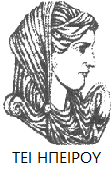 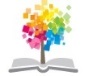 41
ΕΦΑΡΜΟΓΕΣ Η/Υ ΣΤΗ ΛΟΓΟΠΑΘΟΛΟΓΙΑ, Ενότητα 2, ΤΜΗΜΑ ΛΟΓΟΘΕΡΑΠΕΙΑΣ, ΤΕΙ ΗΠΕΙΡΟΥ - Ανοιχτά Ακαδημαϊκά Μαθήματα στο ΤΕΙ Ηπείρου
Σημείωμα Αδειοδότησης
Το παρόν υλικό διατίθεται με τους όρους της άδειας χρήσης Creative Commons Αναφορά Δημιουργού-Μη Εμπορική Χρήση-Όχι Παράγωγα Έργα 4.0 Διεθνές [1] ή μεταγενέστερη. Εξαιρούνται τα αυτοτελή έργα τρίτων π.χ. φωτογραφίες, Διαγράμματα κ.λ.π., τα οποία εμπεριέχονται σε αυτό και τα οποία αναφέρονται μαζί με τους όρους χρήσης τους στο «Σημείωμα Χρήσης Έργων Τρίτων».
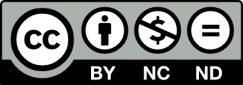 Ο δικαιούχος μπορεί να παρέχει στον αδειοδόχο ξεχωριστή άδεια να  χρησιμοποιεί το έργο για εμπορική χρήση, εφόσον αυτό του  ζητηθεί.
[1]
http://creativecommons.org/licenses/by-nc-nd/4.0/deed.el
Τέλος Ενότητας
Επεξεργασία: Δημήτρης Σουραβλιάς
Ιωάννινα, 2015
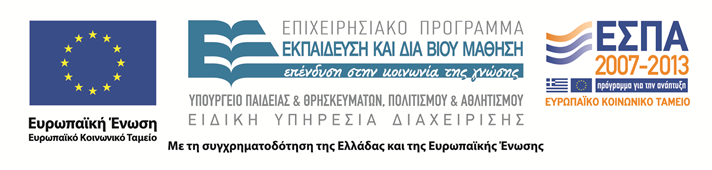 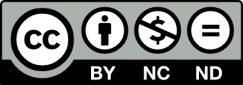 Σημειώματα
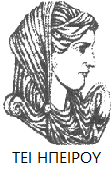 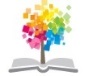 44
ΕΦΑΡΜΟΓΕΣ Η/Υ ΣΤΗ ΛΟΓΟΠΑΘΟΛΟΓΙΑ, Ενότητα 2, ΤΜΗΜΑ ΛΟΓΟΘΕΡΑΠΕΙΑΣ, ΤΕΙ ΗΠΕΙΡΟΥ - Ανοιχτά Ακαδημαϊκά Μαθήματα στο ΤΕΙ Ηπείρου
Διατήρηση Σημειωμάτων
Οποιαδήποτε  αναπαραγωγή ή διασκευή του υλικού θα πρέπει  να συμπεριλαμβάνει:

το Σημείωμα Αναφοράς
το  Σημείωμα Αδειοδότησης
τη Δήλωση Διατήρησης Σημειωμάτων
το Σημείωμα Χρήσης Έργων Τρίτων (εφόσον υπάρχει) 

μαζί με τους συνοδευόμενους υπερσυνδέσμους.
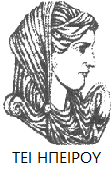 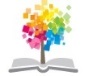 45
ΕΦΑΡΜΟΓΕΣ Η/Υ ΣΤΗ ΛΟΓΟΠΑΘΟΛΟΓΙΑ, Ενότητα 2, ΤΜΗΜΑ ΛΟΓΟΘΕΡΑΠΕΙΑΣ, ΤΕΙ ΗΠΕΙΡΟΥ - Ανοιχτά Ακαδημαϊκά Μαθήματα στο ΤΕΙ Ηπείρου
Τέλος Ενότητας
Email: toki@ioa.teiep.gr
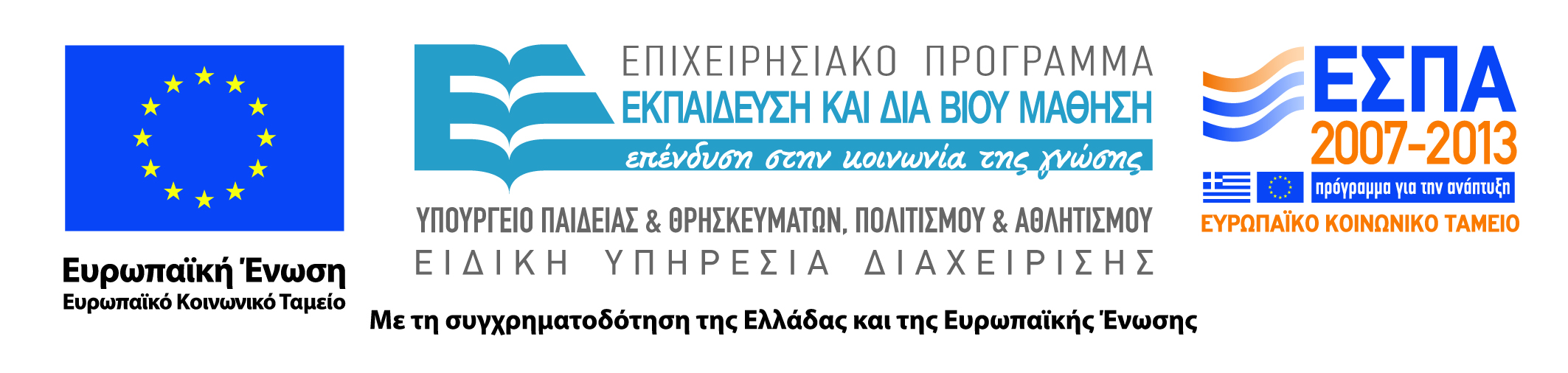 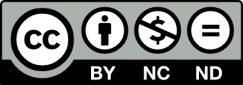